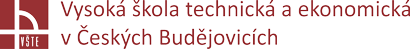 Expanze malého podniku se zaměřením na logistiku
Autor: BC. Barbora Valentová
Vedoucí práce: doc. Ing. Rudolf Kampf, Ph.D., MBA 
Oponent: Ing. Peter Blaho, Ph.D.
České budějovice, červen 2021
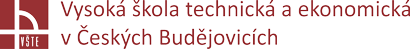 Osnova
Cíl a motiv při výběru daného tématu
Představení podniku Dřevník
Analýza možností expanze
Výběr vhodných zemí pro expanzi
Návrhová opatření
Ekonomické a technické zhodnocení
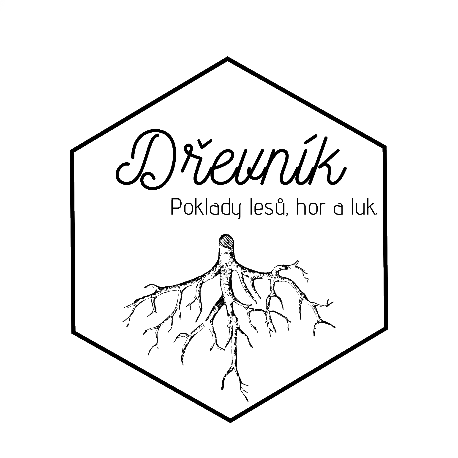 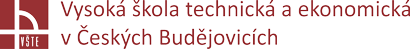 Cíl práce:
Cílem práce je nalézt optimální logistické řešení při expanzi malého podniku na nové zahraniční trhy v Evropě pomocí internetového obchodu.
Výsledek:
3 státy Evropy vhodné pro expanzi
Způsob expanze
Vhodný dopravce
Harmonogram expanze
Finanční návrh expanze
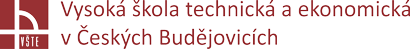 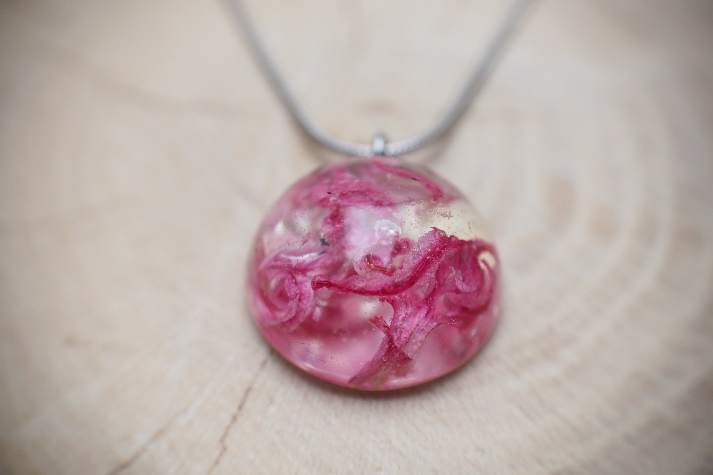 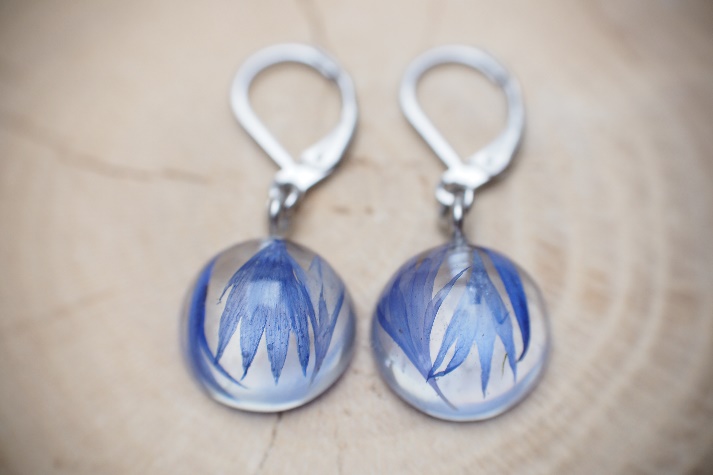 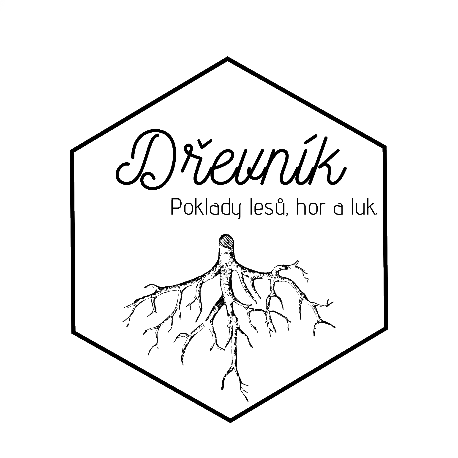 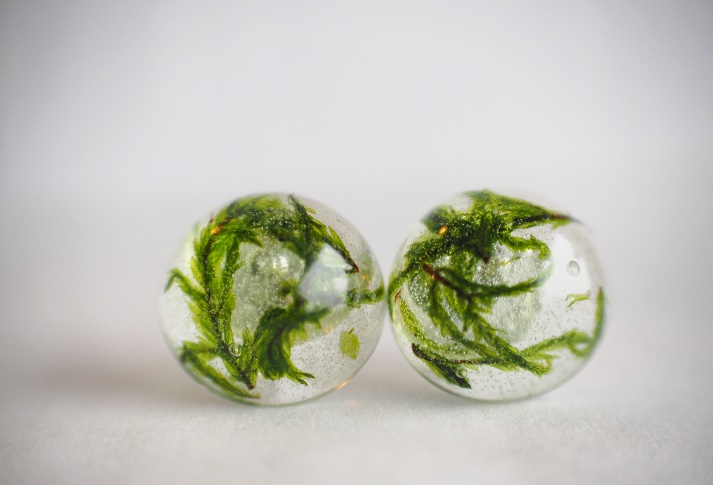 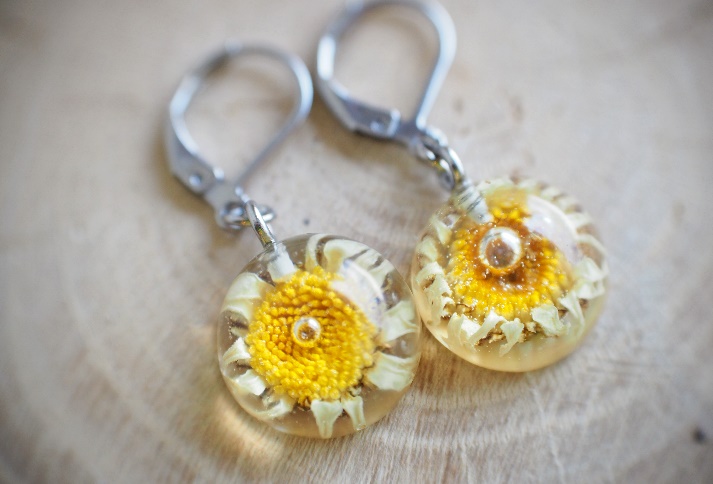 Ruční autorská tvorba přírodních šperků
Použití pryskyřice a přírodnin
Vlastní e-shop www.drevnikdesign.cz
3 oddělení – management, výroba, expedice
Zasílání zboží - Zásilkovna
Prodej přes e-shop (pouze ČR)
Pomocí třetích stran
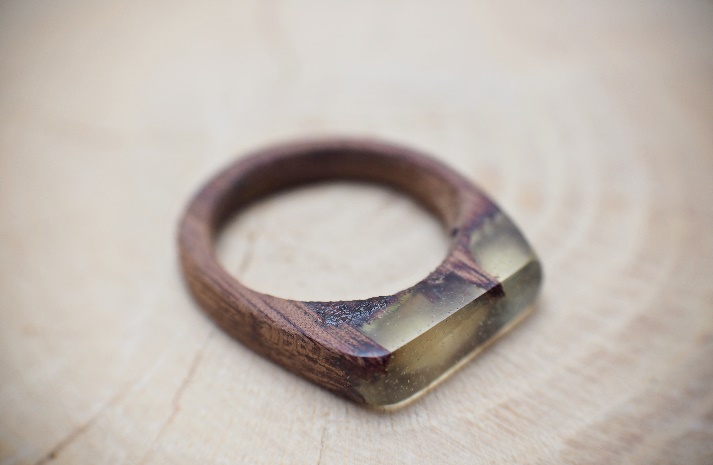 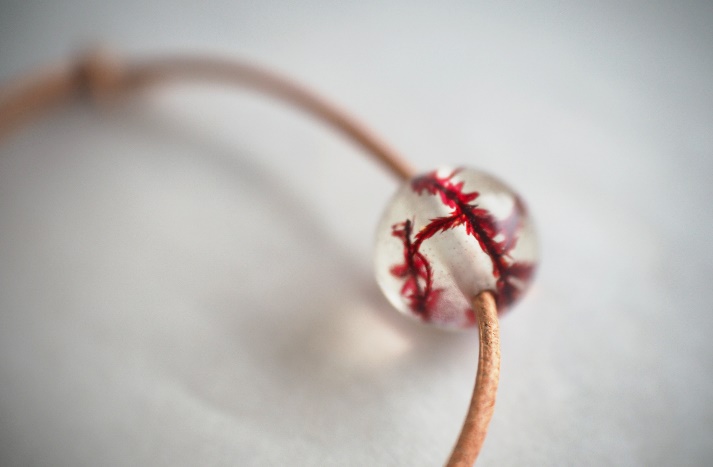 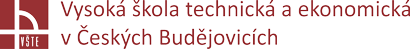 Porterův model pěti sil
SWOT analýza
Multikriteriální rozhodování
Zúžení států Evropy
životní úrovně (vyšší než ČR)
ceny za dopravu do daného státu
6 kritérií
Anglický jazyk
Měna euro
Porovnání životní úrovně
Míra HDP
Míra inflace
Nezaměstnanost
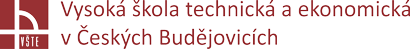 Státy vhodné k expanzi
Multikriteriální rozhodování
Bodovací metoda
TOPSIS
WSA
Irsko
Nizozemsko
Rakousko
Bude následovat průzkumu trhu.
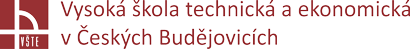 Online prodej
Nová značka - mezinárodní
Nový e-shop 
Komunikace v angličtině
Jednoduchost, přehlednost
Vztah k přírodě
Čerpání informací z českého e-shopu
Dopravce - Zásilkovna
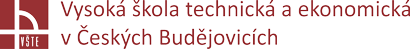 Harmonogram expanze
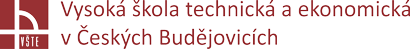 Finanční návrh expanze
Cena celkem: 76 000 Kč
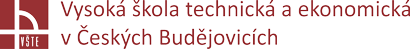 Otázky oponenta a vedoucího práce:
Bude Váš návrh realizovaný?
Jakým způsobem řešíte pojištění zásilek?

Budú Vaše návrhy implementované do praxe?
Ak áno, v čom videla Vami na popisovaná spoločnosť silné a slabé stránky Vášho návrhu?
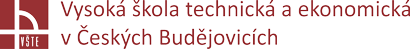 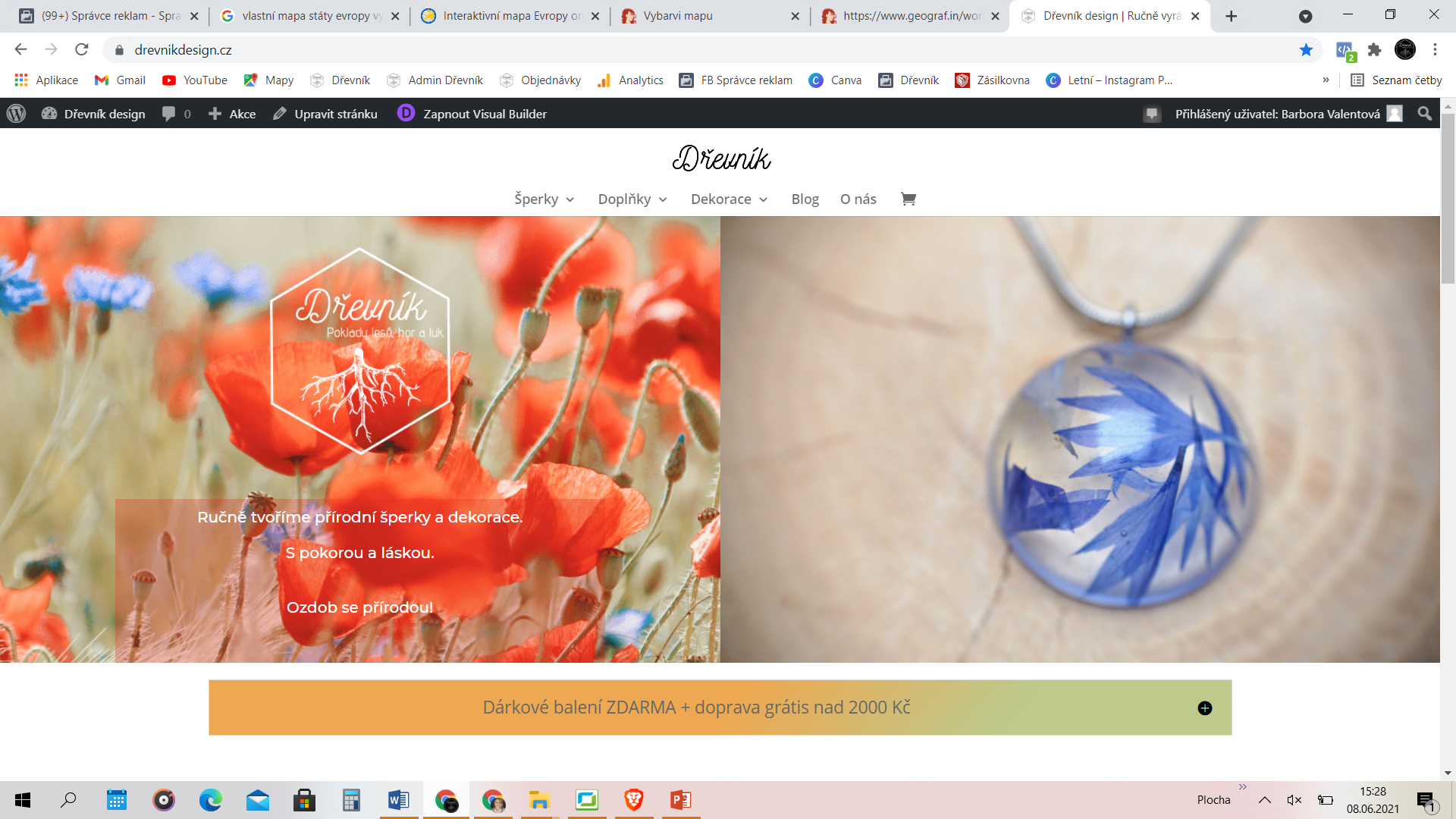 Děkuji za Vaši pozornost a 
přeji hezký zbytek dne.
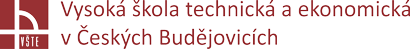